Base Camp Changes are Coming
Dick Poirier
17 Sep 2024
[Speaker Notes: Duration: 45 min

Slides created by Heather Blase (blase_heather_m@cat.com) for the District 54 Toastmasters Leadership Institute (TLI) – Summer 2022]
Bye-bye Old Base Camp
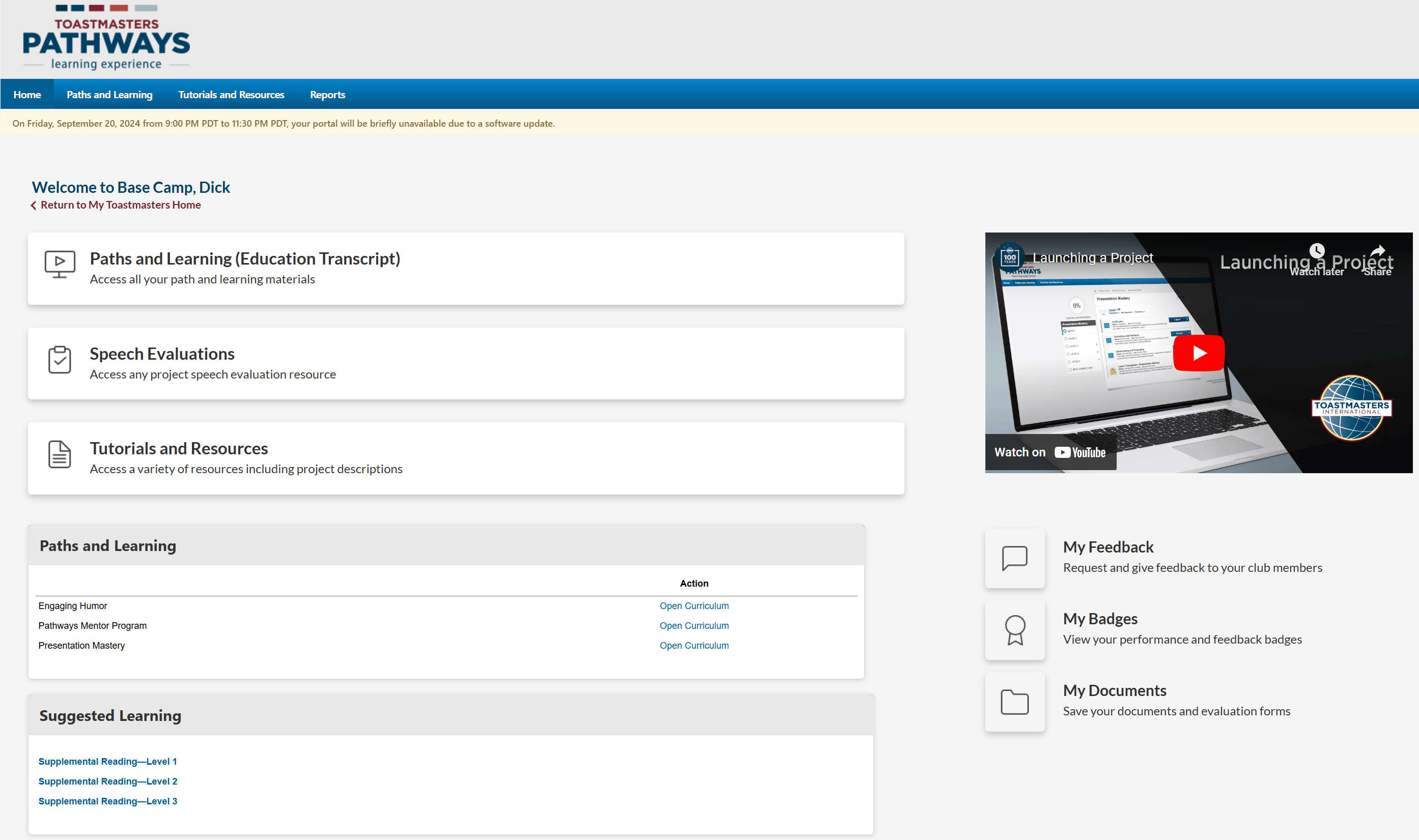 Temporarily Out of Service 
for system upgrades & testing 
October 9 – October 25
Base Camp Upgrades
6 Paths Remaining
Dynamic Leadership
Engaging Humor
Motivational Strategies
Presentation Mastery
Persuasive Influence
Visionary Communication
Easier navigation

Level Approval in Base Camp => Club Central (one step)

Mobile device accessibility

Visually Impaired friendly

Easy share accomplishments to social media

From 11 Paths => 6 Paths + Explorations (2 new after launch)
Actions needed before the Oct 9 shutdown
Ensure BCM approves pending achievements
EH1 APPROVED
Actions needed before the Oct 9 shutdown
Ensure BCM approves pending achievements 

Download Project PDF(s) & Eval Form you plan to work in October
Actions needed before the Oct 9 shutdown
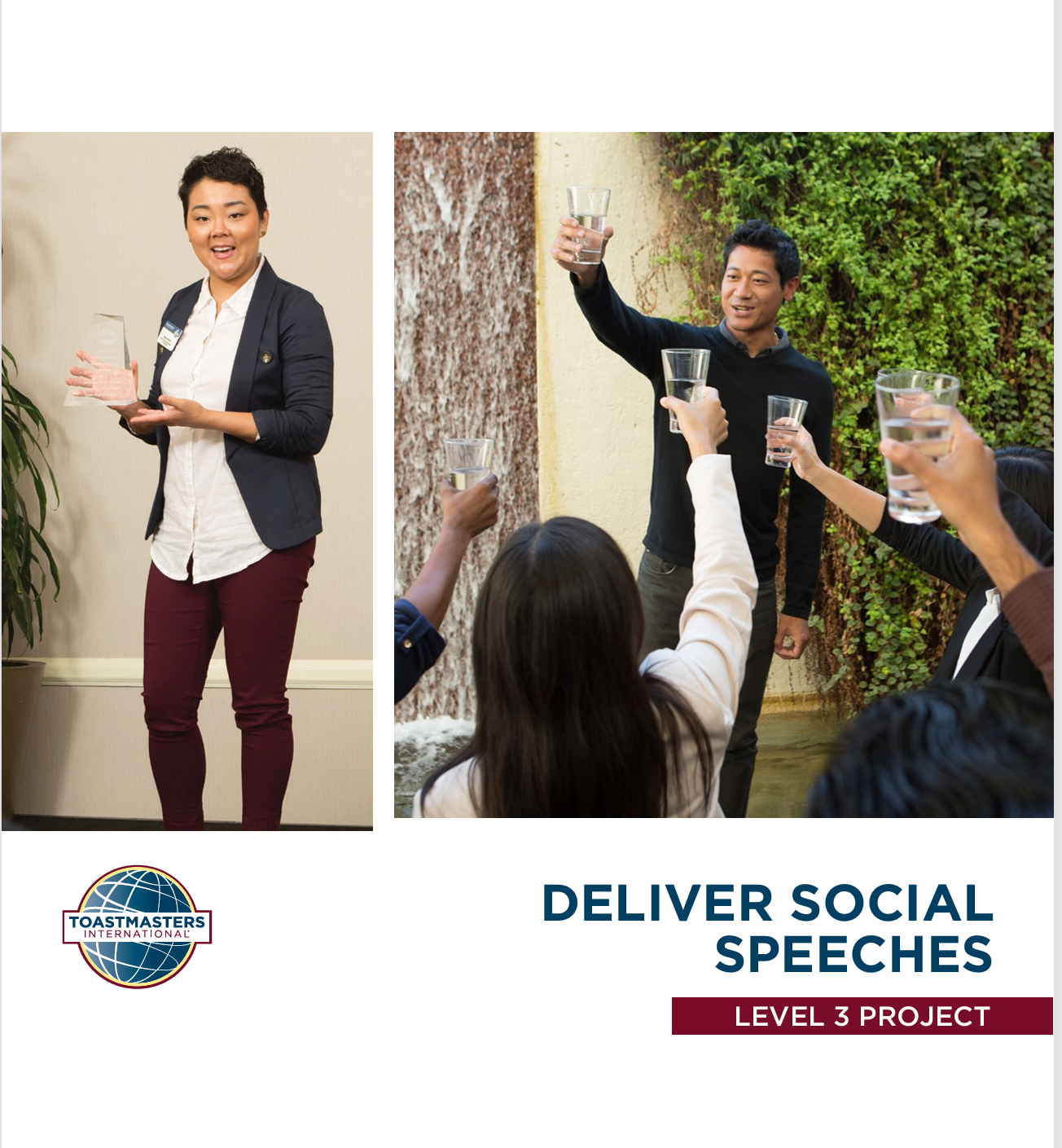 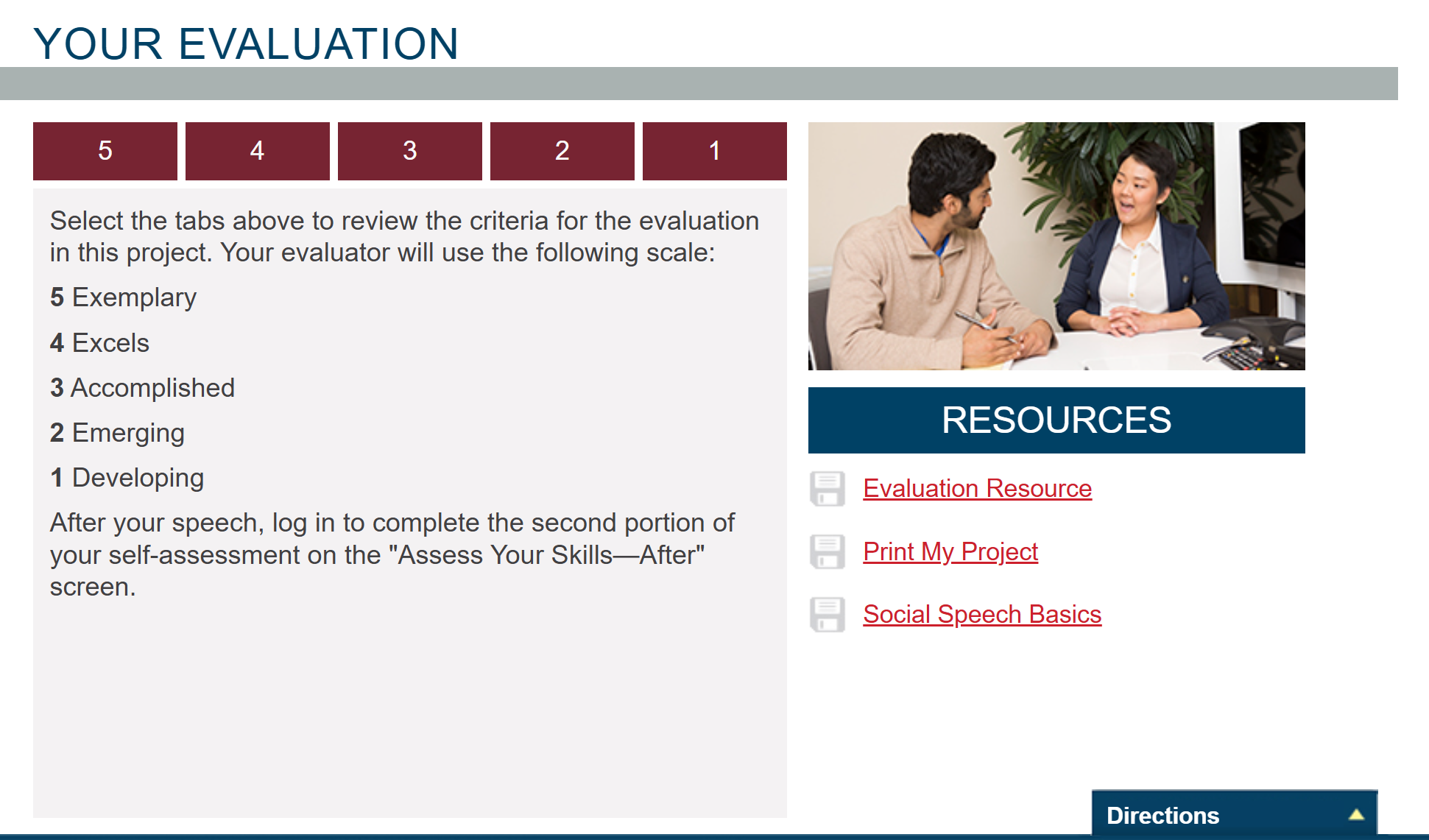 Ensure BCM approves pending achievements 

Download Project PDF(s) & Eval Form you plan to work in October
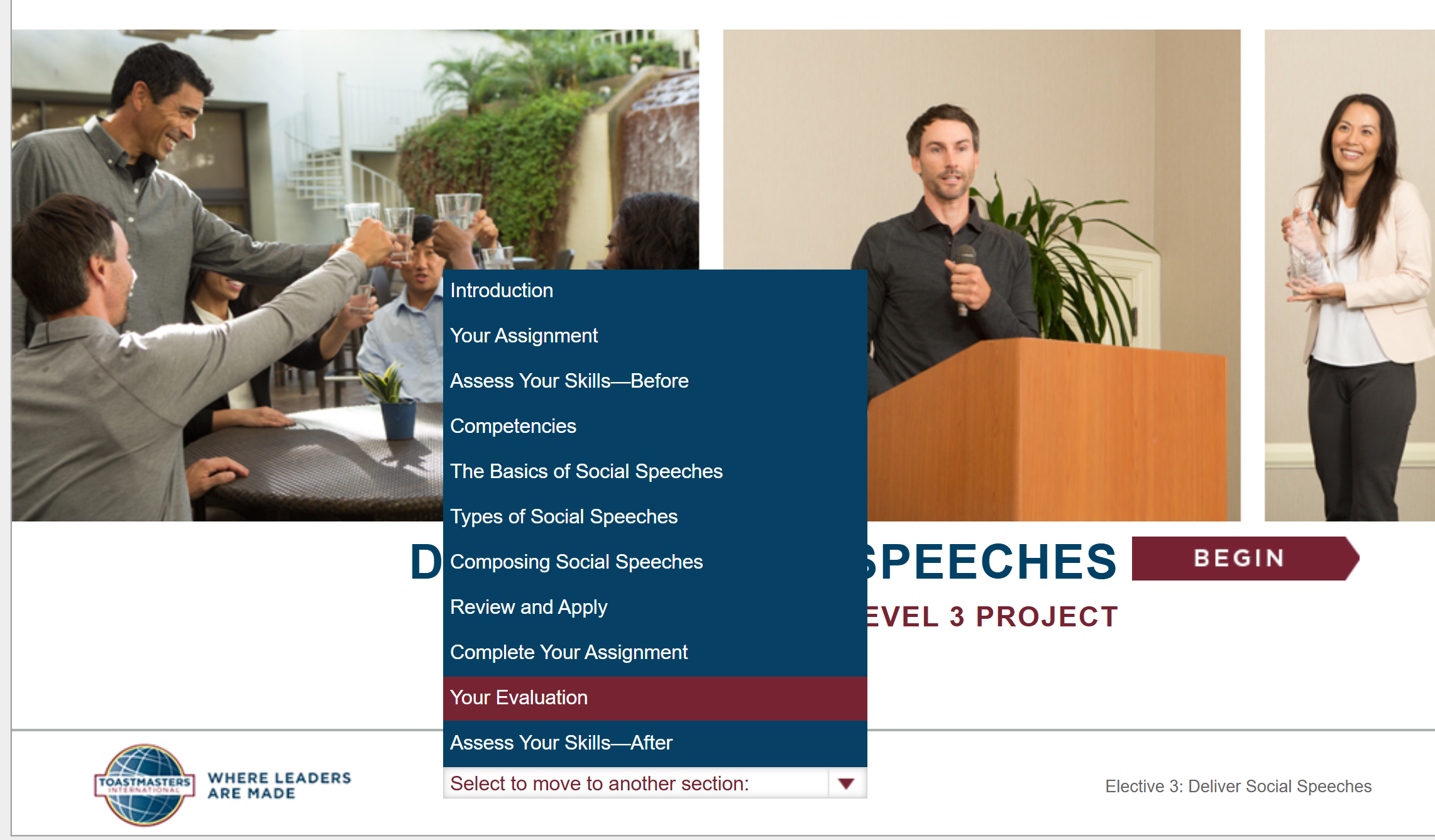 Actions needed before the Oct 9 shutdown
Ensure BCM approves pending achievements 

Download Project PDF(s) & Eval Form you plan to work in October

Download Completion Certificates
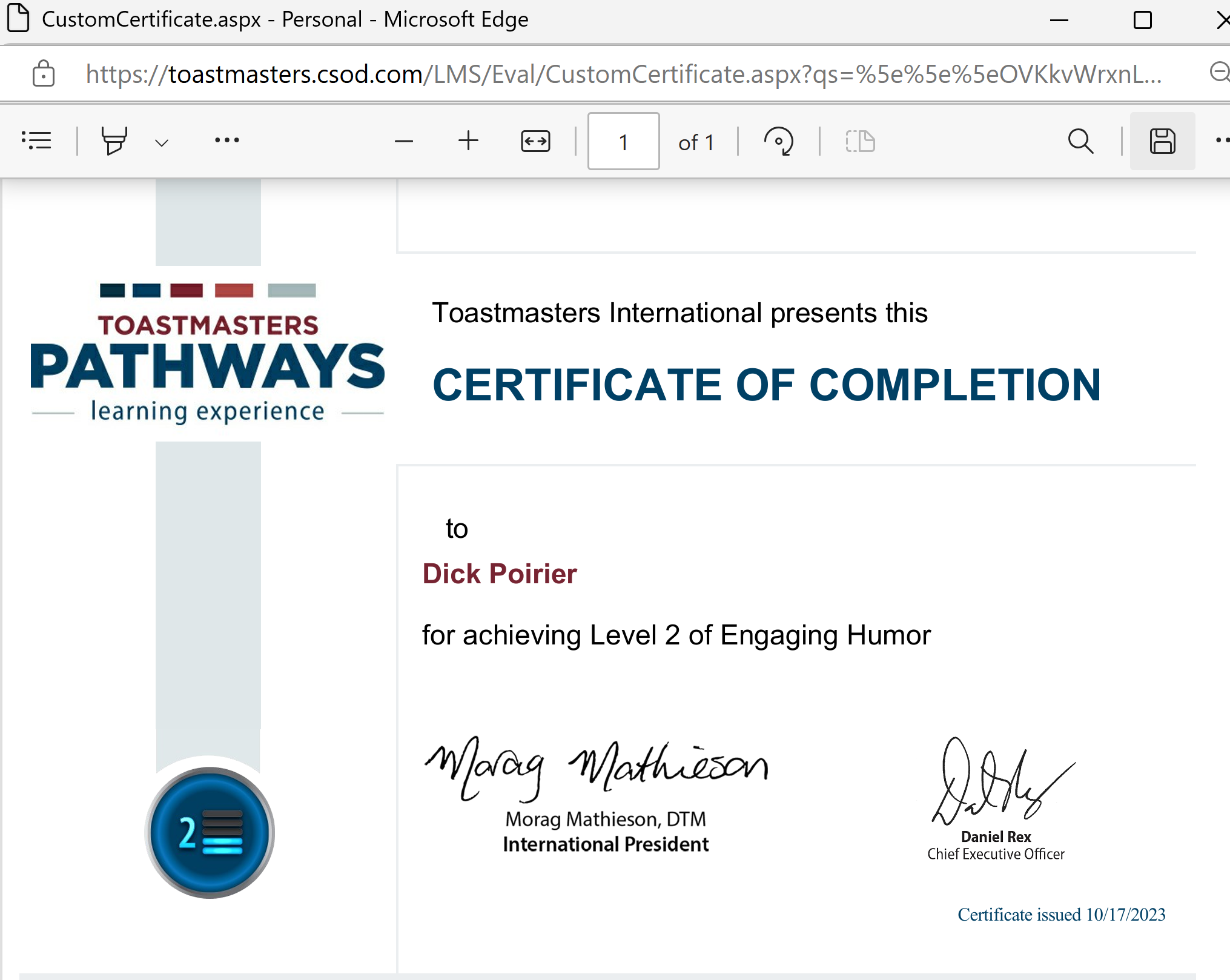 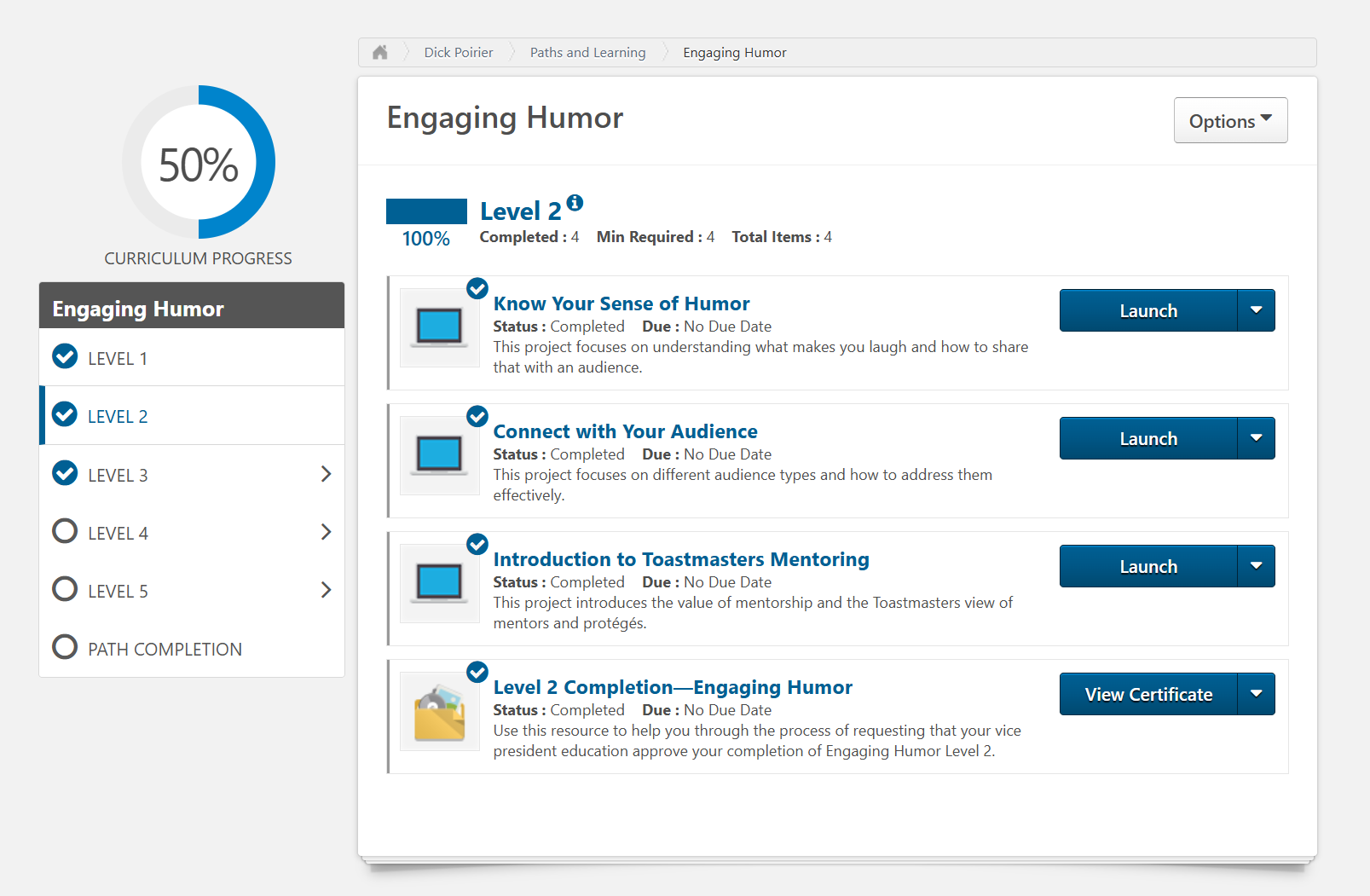 Actions needed before the Oct 9 shutdown
Ensure BCM approves pending achievements 

Download Project PDF(s) & Eval Form you plan to work in October

Download Completion Certificates
Actions needed before the Oct 9 shutdown
Ensure BCM approves pending achievements 

Download Project PDF(s) & Eval Form you plan to work in October

Download Completion Certificates

Download Documents/Feedback/Badges
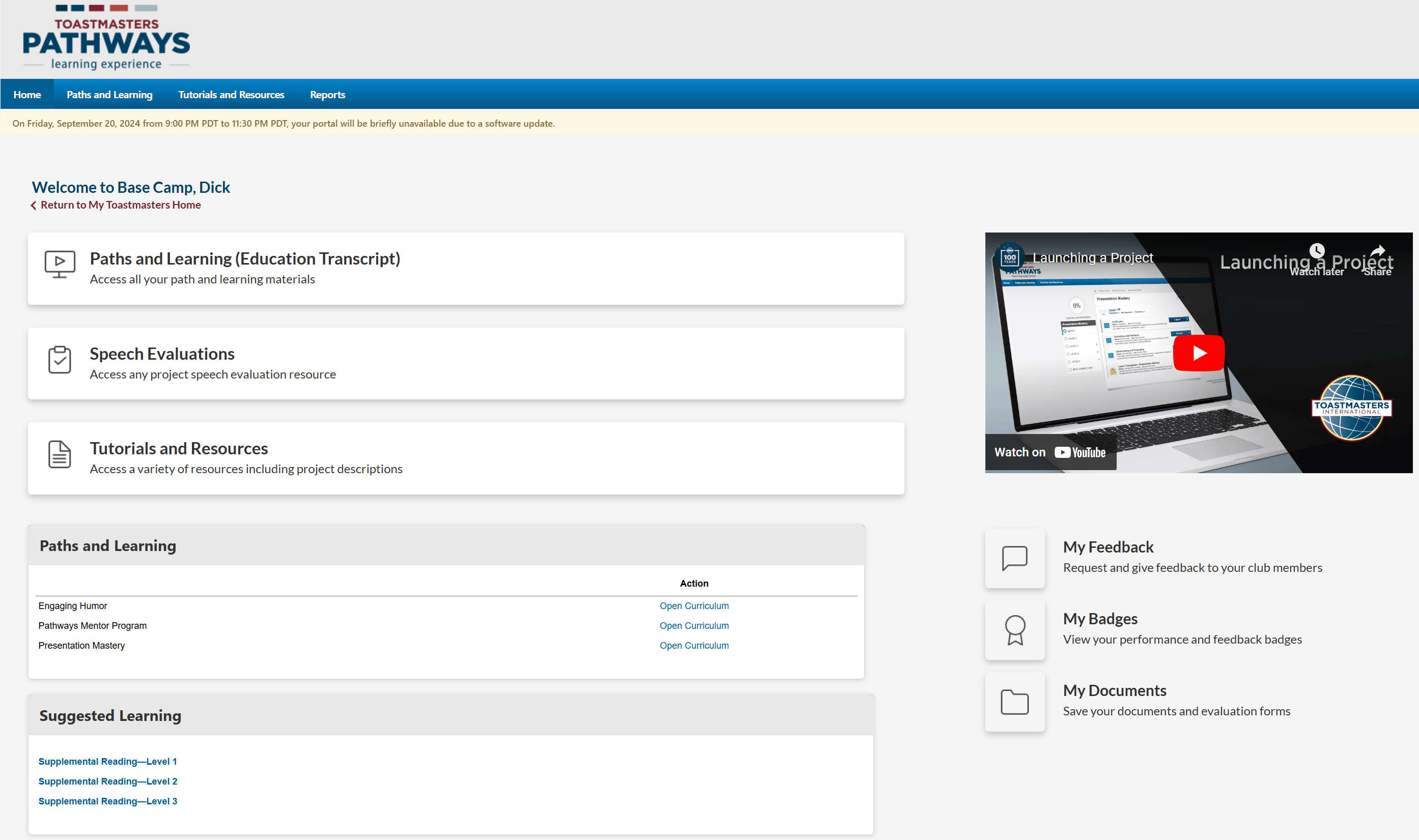 Actions needed before the Oct 9 shutdown
Ensure BCM approves pending achievements 

Download Project PDF(s) & Eval Form you plan to work in October

Download Completion Certificates

Download Documents/Feedback/Badges
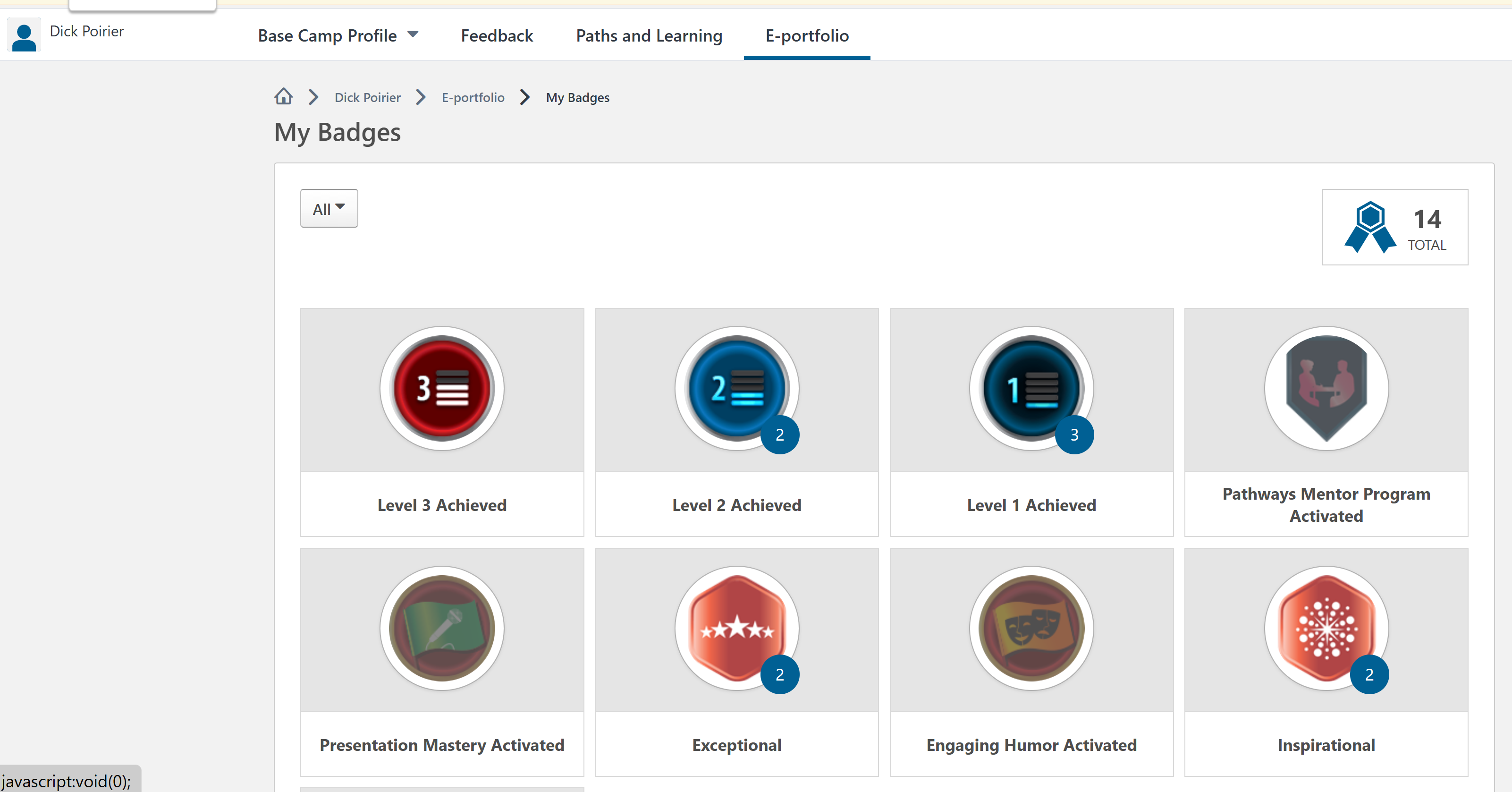 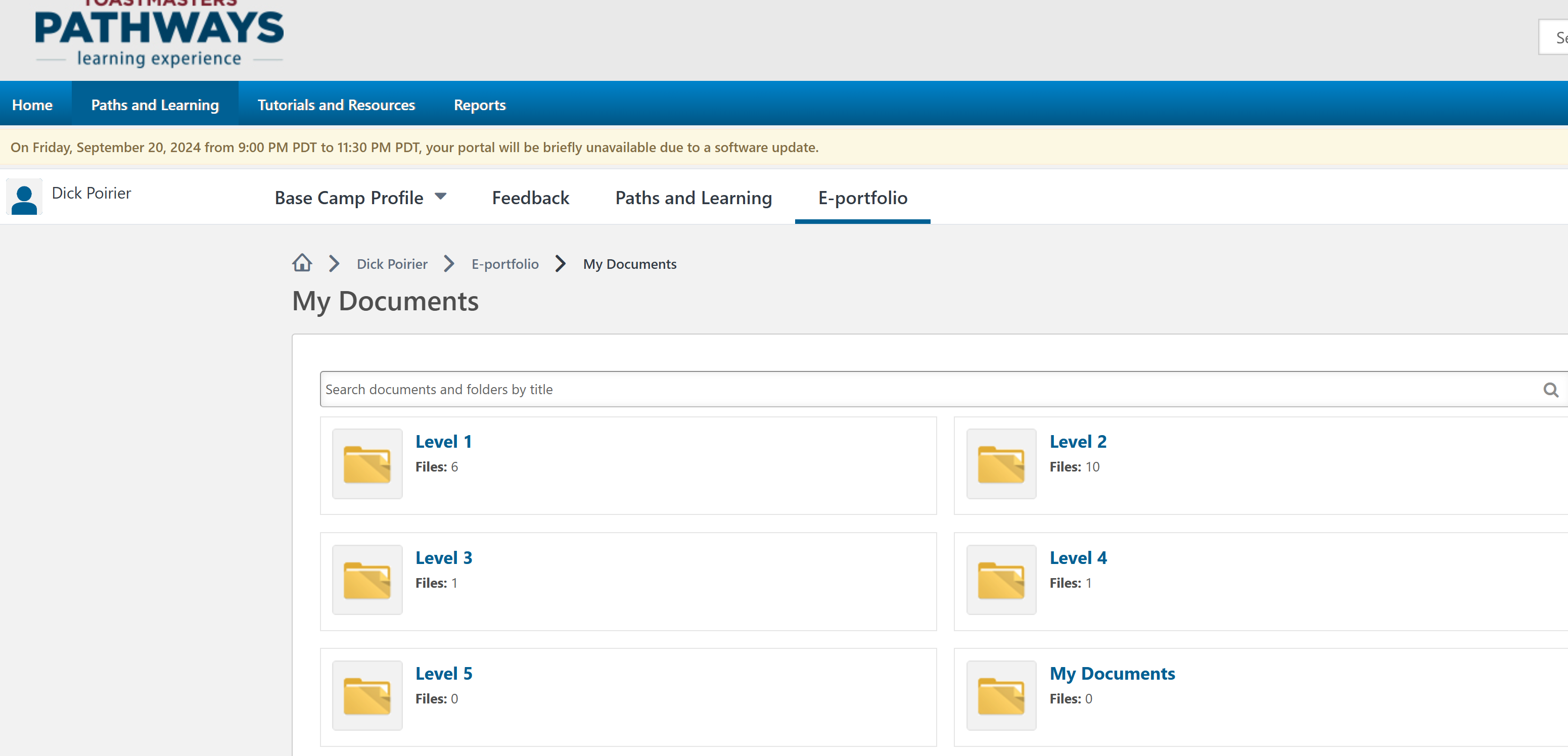 Actions needed before the Oct 9 shutdown
Ensure BCM approves pending achievements 

Download Project PDF(s) & Eval Form you plan to work in October

Download Completion Certificates

Download Documents saved
Other Actions needed before the Oct 9 shutdown
Save (if desired):
Skills Assessment info
Questionnaire responses (Understanding Comm or Ldrship Styles)
Story Collection in Engaging Humor Path
Meeting Roles (we have these in Easy Speak)
Actions after the Oct 9 shutdown
Submit for approval any projects completed during shutdown 

Ensure BCM approves these achievements 

Separate entry in Club Central no longer needed

Enjoy the new and improved Pathways!
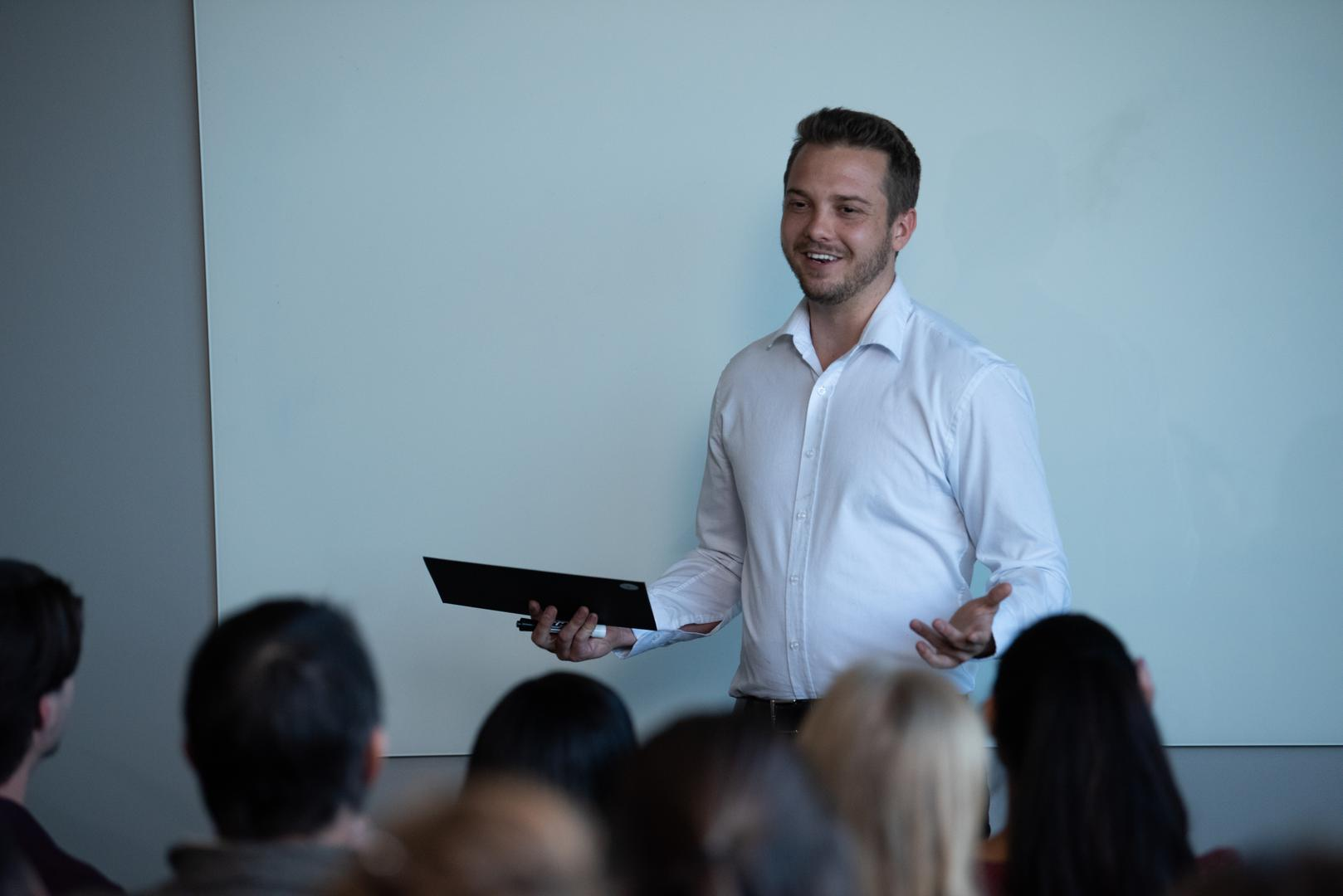 Questions?
[Speaker Notes: INSTRUCT attendees to take a moment to complete the evaluation form.]